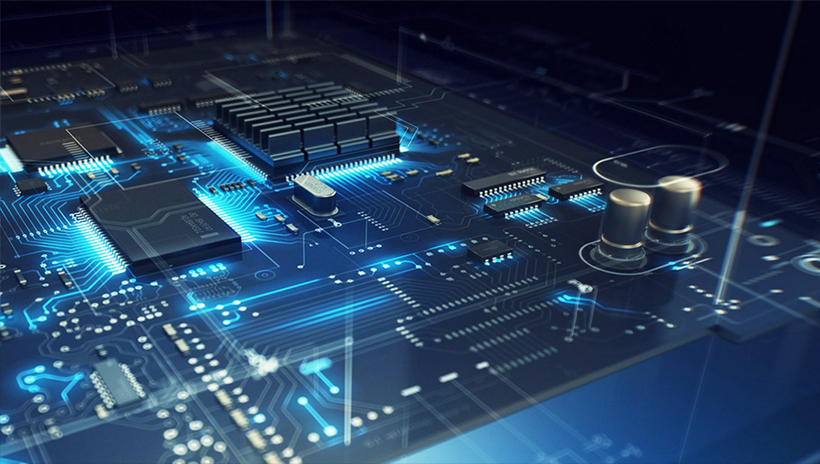 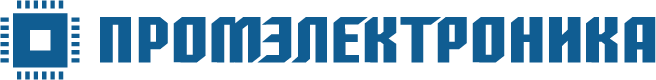 Новые линии поставок
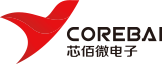 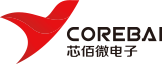 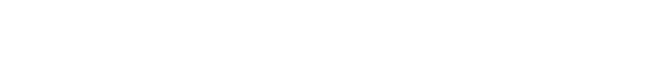 Corebai Microelectronics (Beijing) Co., Ltd.
Компания Corebai Microelectronics (Beijing) Co., Ltd. основана в 2014 году. Компания строго придерживается концепции “Создание ценности для клиентов - это то, за что мы боремся” и бизнес-цели “Стремиться к развитию, предоставлять услуги и внедрять инновации с помощью основных продуктов”. Основываясь на многолетнем развитии, компания получила сертификат нового высокотехнологичного предприятия в 2016 году и сертификат нового высокотехнологичного предприятия Zhongguancun в 2017 году, а затем присоединилась к ассоциации полупроводников.

Линейка продуктов: 
Операционные усилители, 
Интерфейсы, 
Контроллеры USB, Ethernet, 
Микросхемы управления питанием, 
Часы реального времени, 
Супервизоры, 
Сборки транзисторных матриц (дарлингтон), 
ЦАП, 
АЦП, 
Мультиплексоры. 

Штаб-квартира расположена в г. Пекин, Китайская Народная Республика.
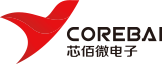 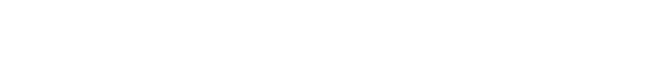 Основные преимущества и РКГ бренда
Собственное производство
Высокое качество и короткие сроки производства
Документация на английском языке 
Аналог знаменитых брендов: AD, TI, STM, Microchip, Maxim Integrated, Cypress Semiconductor
Микросхемы 
-Усилители и компараторы
	-Операционные усилители 
	-Инструментальные усилители 
	-Компараторы
	-Дифференциальные усилители 
	-Токочувствительные усилители 
	-Специальные усилители 
-ЦАП, АЦП, Кодеки
	-ADC
	-DAC
-Интерфейсы 
-Цифровые изоляторы  
	-Драйверы, трансиверы 
-RS-232/422/485
-Микроконтроллерные интерфейсы




Микросхемы управления питанием
Стабилизаторы линейные
Мониторы питания, Супервизоры
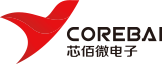 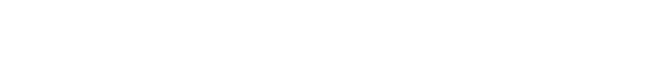 Corebai Microelectronics (Beijing) Co., Ltd.
Corebai
CBM8606AMS8

CBM6002AMS8

CBM3232AS16
Analog Device
   AD8606ARMZ
Microchip


MCP6002
Maxim Integrated





MAX3232ESA
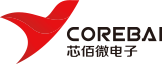 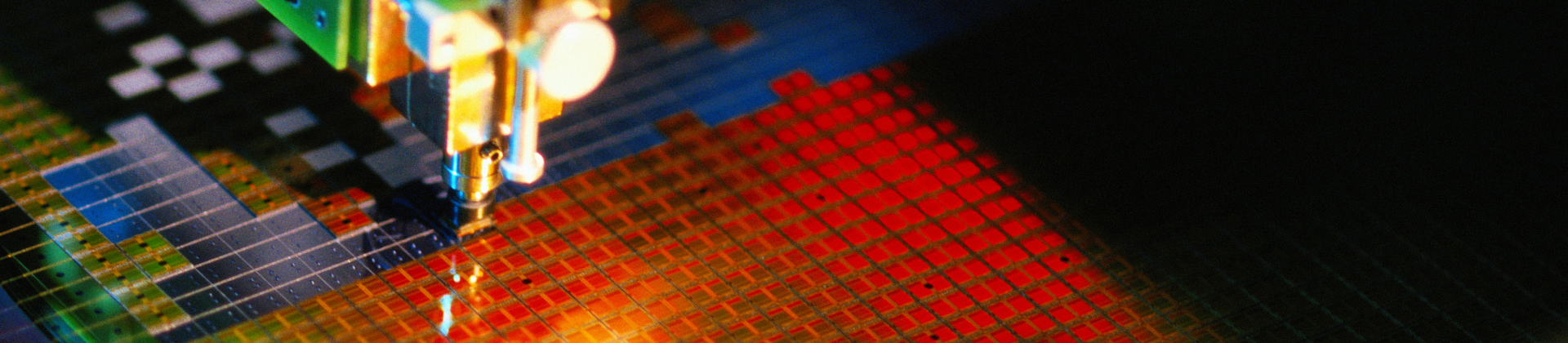 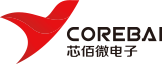 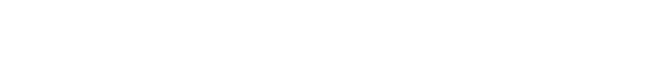 Основные преимущества и РКГ бренда
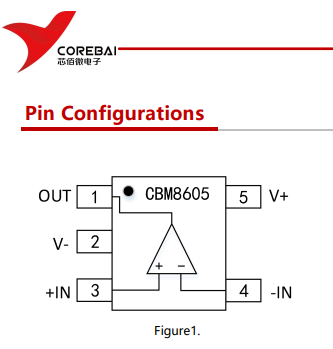 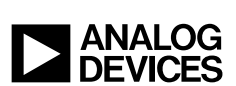 Corebai
CBM8605AST5
Корпус SOT-23-5
Цена  0,268 USD
CBM8552AS8
Корпус SO-8
Цена 0,179 USD





Analog Device
AD8605ARTZ-REEL7
Корпус SOT-23-5
Цена 0,525 USD

AD8552ARZ-REEL7
Корпус SO-8
Цена 1,565 USD
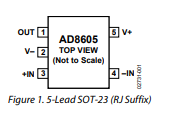 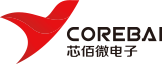 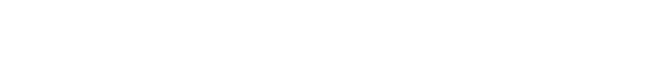 Примеры замены
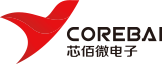 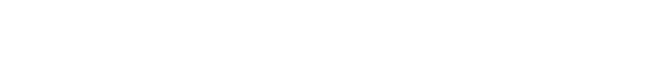 Основные преимущества
CBM94AD34-500
AD9434BCPZ-500

ANALOG DEVICES AD9434BCPZ-500 Analog to Digital Converter, 12Bit, 500MSPS
COREBAI12-bit, single-chip sampling ADC 12Bit, 500MSPS
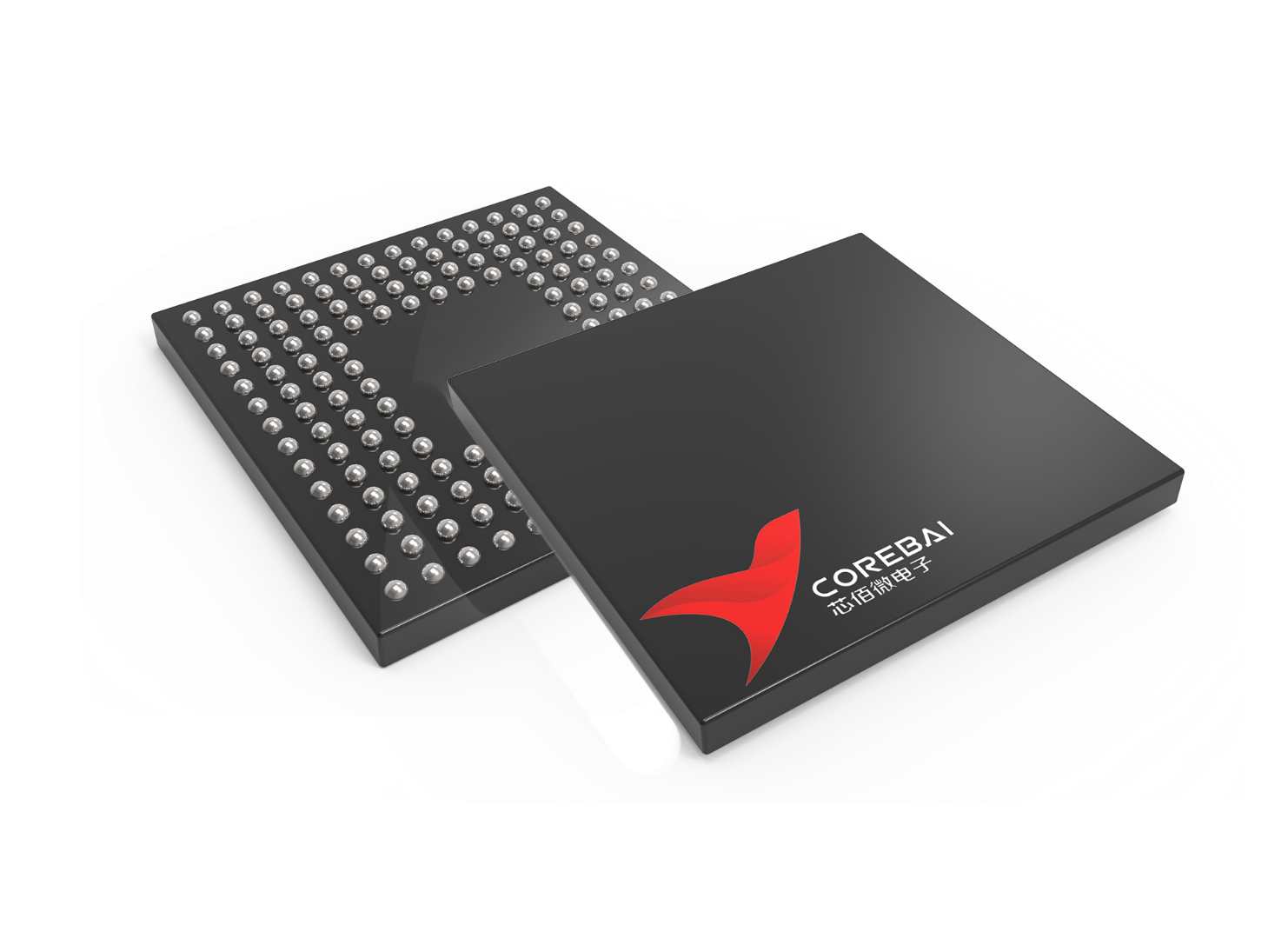 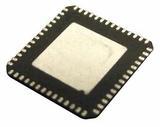 ECCN 3A001A5A3
Требует оформления лицензии
Не требует оформления лицензии